Welcome MUSIC Educators!
While waiting for our session to begin, to ensure a smooth and enjoyable online experience for all, please:
Mute your microphone when not speaking.
Turn off your camera when not speaking to conserve bandwidth.
Today’s meeting will be recorded.
Thank You for Joining Us Today!
The Beat Goes On – Reimaging Music Education
WVDE Instructional Support Professional Learning Forum
August 3, 2020   1:00 pm
Dr. Ray Lowther, Presenter
Objectives:   
1)  Embrace a new /an other way of teaching while maintaining the integrity of what you teach with the passion for which you teach.

2)  Think creatively and meaningfully during this time of Covid-19.
3
What this session is not…
Bank of activities and lesson plans
List of “dos and don’ts
4
STEADY  BEAT . . .
Take a minute, and in 3 words or less tell us what  is meant when one hears or says “steady beat”.

Record your response in the “chat”.
5
“Beat is the underlying pulse of a piece of music.  It is often called “steady beat” because it remains the same, or constant…much like the tick/tock of a clock. People intuitively tap their feet to the steady beat while listening to music, or clap along with the beat.”“. . . Reference point for all other rhythms occurring in music.”
6
Changing Time					Challenging Time…but what we teach we are passionate about.  Think of one of your “passion” lessons – what you feel every student should know, experience, and what is critical to being a good musician.Ask yourself, how could I teach this differently and still be effective?
7
What we’re teaching isn’t different but HOW we teach that  (idea/concept) will be.  A good curriculum focuses on concepts --- what we want students to know and be able to do.  How we do that is a wide open door.
8
“You don’t think your way into a new kind of living but you live your way into a new kind of thinking.”							Henri Nowuwen  (1932-1996)
9
“One doesn’t think their way into a a new kind of living but one lives their way into a new kind of thinking.”
10
West Virginia College and Career Readiness Standards for the Fine Arts   [2520.9]
WVDE  Website

School Information   OR    Re-Entry Recovery

Scroll down to “Policies”

Open and scroll down to  WVBE  Content Standards  [2520.9]

http://wvde.state.wv.us/policies/
11
TITLE 126
LEGISLATIVE RULE
BOARD OF EDUCATION
 
SERIES 44I
WEST VIRGINIA COLLEGE- AND CAREER-READINESS STANDARDS FOR THE ARTS (2520.9)
 
§126-44I-1.  General.
 
	1.1.  Scope.  --  W. Va. 126CSR42, West Virginia Board of Education (WVBE) Policy 2510, Assuring the Quality of Education: Regulations for Education Programs (Policy 2510), provides a definition of a delivery system for, and an assessment and accountability system for, a thorough and efficient education for West Virginia public school students.  Policy 2520.9 defines the Arts content standards as required by Policy 2510.
 
	1.2.  Authority.  --  W. Va. Constitution, Article XII, §2; and W. Va. Code §§18-2-5 and 18-2-9.
 
	1.3.  Filing Date.  --  June 15, 2018.
 
	1.4.  Effective Date.  --  July 16, 2018.
12
Recognizing your strengths…		What is essential/critical/paramount?
Performing Groups/Classes
Non-Performing Classes
Solo and Ensemble
Private or Group Lessons
Virtual Ensembles
Blended Learning
Social Distancing
Blended Learning
Virtual Instruction
Remote Learning
Differentiated Instruction
13
Guidelines for Re-Entry
WVDE Website
Re-Entry/Recovery Guidance   Scroll down (a lot!)
Focus Areas
Instruction and Learning
Resources
Instruction and Learning Resources 6-12
Appendix G    Arts Education Considerations for Re-Entry in WV Schools
p. 90

https://wvde.us/wp-content/uploads/2020/07/20883_6-12-ReEntryDraft-072320-v3.pdf
14
3 E’sDesign instruction that leads students to attain one of the 3 E’s.
Educational Pathways

					Employment

									Enlistment
Dr. Ray LowtherCoordinator – The ArtsOffice of Middle and Secondary Learning
ray.lowther@k12.wv.us
304-558-5325
4022-525-8357
Non-Degree Credit
https://wveis.k12.wv.us/registration

Register by Friday, August 7, 2020
3 hours     $99     Concord University
Minimum of 5 sessions
1 page reflection for each
Due by Wednesday, August 12, 2020
dlandin@k12.wv.us
17
“As we close this session, we want to give you a few minutes to complete the session evaluation form, which can be accessed by clicking the link I am posting in the Chat. In addition to providing us valuable feedback, this evaluation form will document your participation. This is especially important if you have registered to earn non-degree graduate credit or certificate renewal hours, or if documentation of your participation is required by your county. If you have difficulty accessing the form, please copy the link and save it to your computer to complete later today. All evaluation forms must be completed no later than 5 p.m., which will be verified by the time stamp indicated when the form is submitted.”
18
Session   Evaluation
Remember to complete the evaluation to receive credit for attendance. 

https://nam01.safelinks.protection.outlook.com/?url=https://forms.office.com/Pages/ResponsePage.aspx?id%3DS7AZ4AwzekaLrgn7FzdNapE-Oszzk9RJgS7C6cljCXdUMVc3VUoyS1cxMDRGWVZRMTMzMkJaTVU5MC4u&data=02|01|ray.lowther@k12.wv.us|c0560767be3647c77ac408d834bf9818|e019b04b330c467a8bae09fb17374d6a|0|0|637317346190056963&sdata=pJ3DwF75LJv%2Bn7%2BXx7srggL%2BLtcH2eNbE0Kj%2BVcph3Y%3D&reserved=0
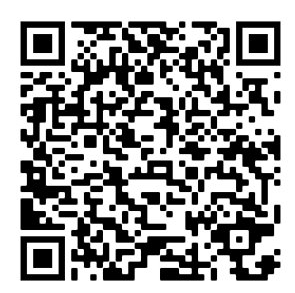 19